Introduction to  Information System 31266Week5
UTS CRICOS 00099F
Acquiring Information Systems and Applications
Objectives
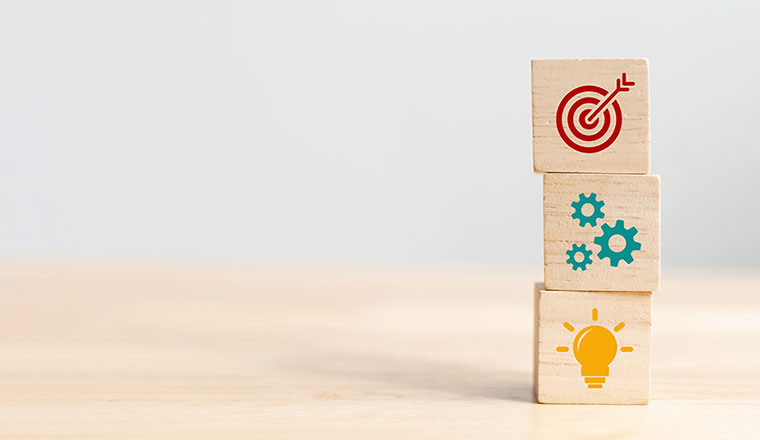 Planning for developing information system
Exploring strategies for acquiring information systems
Exploring systems Development Life Cycle (SDLC)
Why System Acquisition and Development?
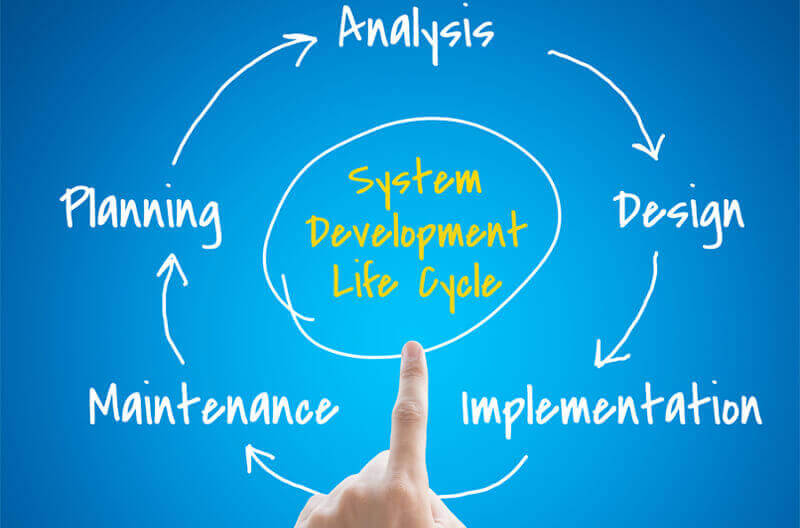 Where does an organization start when looking to acquire or develop supporting information systems?

How can you work with IS personnel to get the information systems you need to succeed on the job or in your own business?
System development
System development
Set of activities involved in building information systems to meet users’ needs
Projects can range from small to very large and are conducted in fields as diverse as nuclear science research and video game development
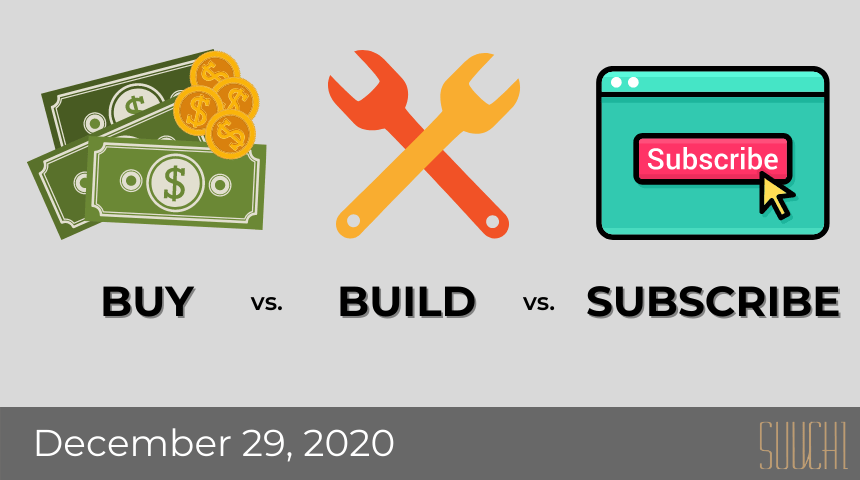 Opening case: One of the most disastrous IT projects
Two weeks 
was allocated to determine
 the business requirements and solution scope 
of the complex payroll project.
---------------------------------
Queensland Health, CorpTech and IBM agreed to a seven month timeframe 
to deliver a payroll system with complex award structures
Implementation of Queensland Health’s payroll systemA contract began as a 
$6.19 million 
between the state of Queensland and IBM Australia to replace Queensland Health’s ageing payroll system eventually cost taxpayers
 $1.25 billion.
Opening case: One of the most disastrous IT projects
LESSONS LEARNT?

Organisations must consider appropriate planning for IS acquisition/IS modification

Developing an IS plan is the first step in the acquisition process

When a company examines its needs and performance, it generates a prioritised list of both existing and potential IT applications, called the application portfolio.
Information Systems planning process
Analyse the organisation’s strategic plan
Identify the firm’s mission, goals, and steps required to reach these goals

Develop the IS strategic plan
Develop a set of goals that describe IT infrastructure, and resources needed to reach  the organization  goals.  

Develop IS operational plan
Develop a set of IS projects that will be executed to support the IS strategic plan
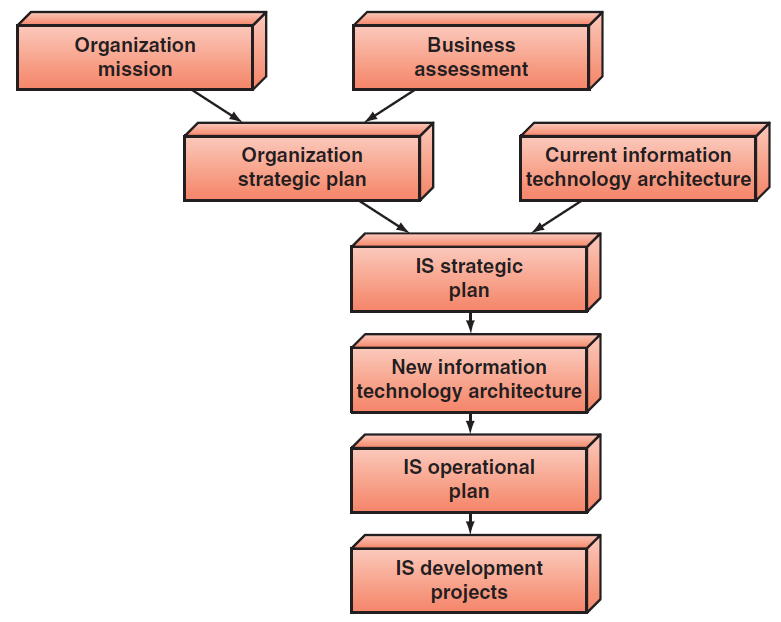 IT steering committee
IT Steering Committee: comprised of a group of managers and staff who represent the various organizational units.
Critical component in developing and implementing the IS strategic plan
Group of managers and staff  establish IT priorities 
to approve the allocation of resources
to ensure that the IS function is meeting the organization’s needs.
[Speaker Notes: .]
Strategies for Acquiring IT Applications
Purchase a prewritten application.
Customise a prewritten application.
Custom-write an entire application (write all new computer code).
Lease the application (use application service providers and software-as-a-service vendors).
Employ custom development. (The basic, backbone methodology for custom development is the systems development life cycle (SDLC)
Subscribe vs. Buy vs. Build
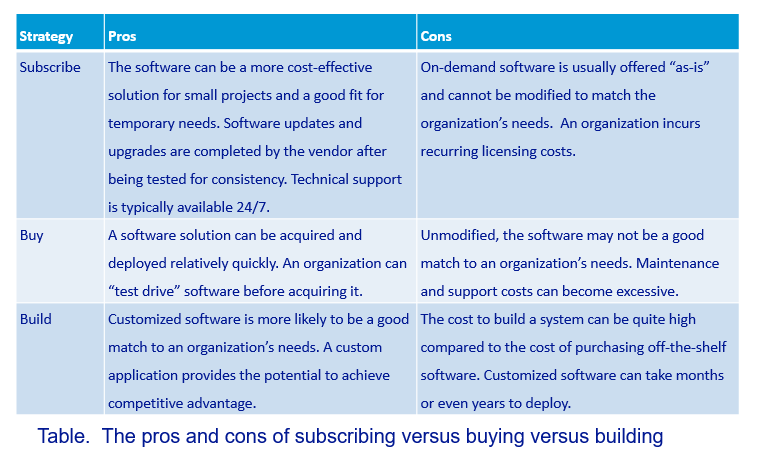 Buying Off-The-Shelf-Software
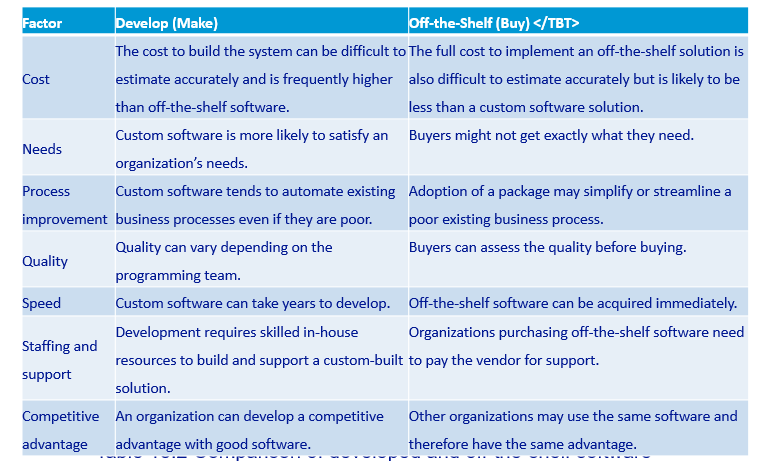 Software as a Service (SaaS)
SaaS is a method of delivering software in which a vendor hosts the applications and provides them as a service to customers over a network, typically the internet.

Customers do not own the software; rather, they pay for using it. SaaS eliminates the need for customers to install and run the application on their own computers.
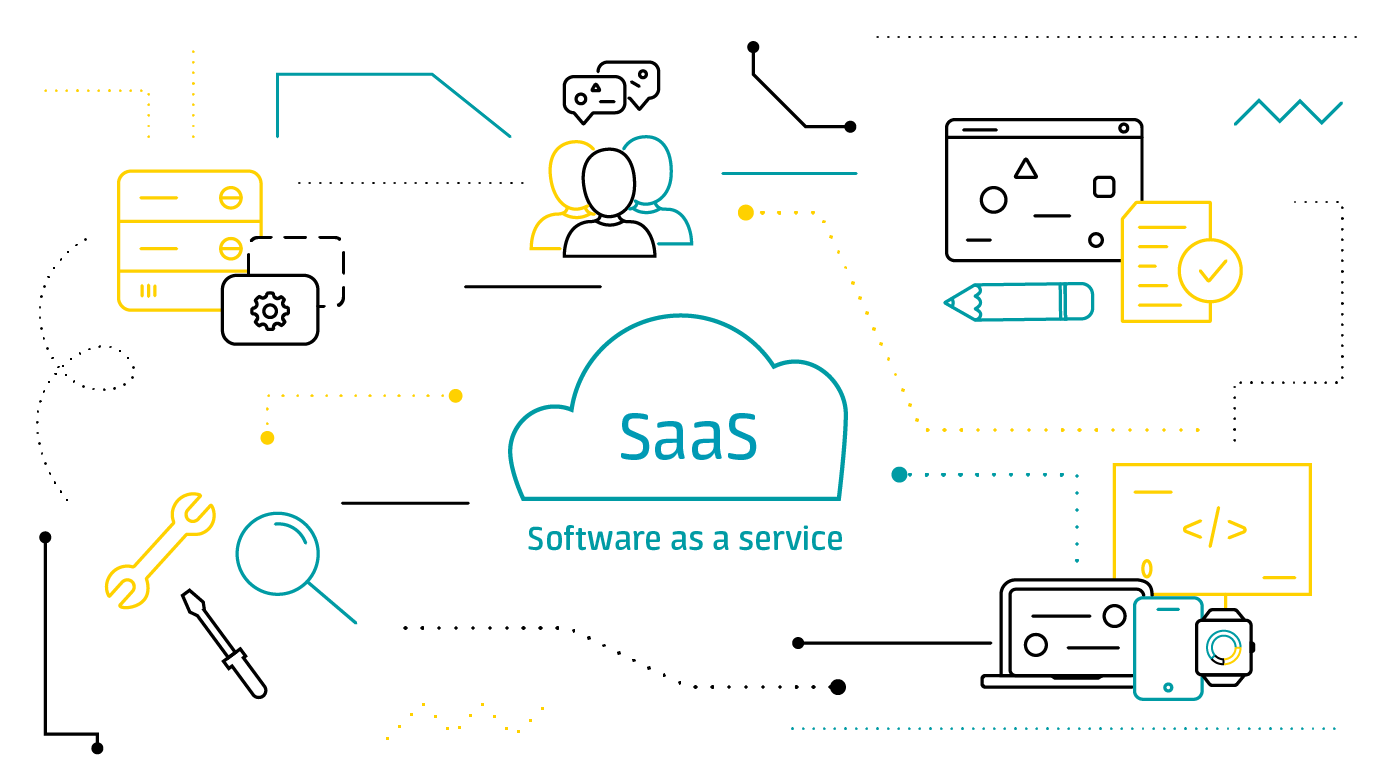 Software as a Service (SaaS)
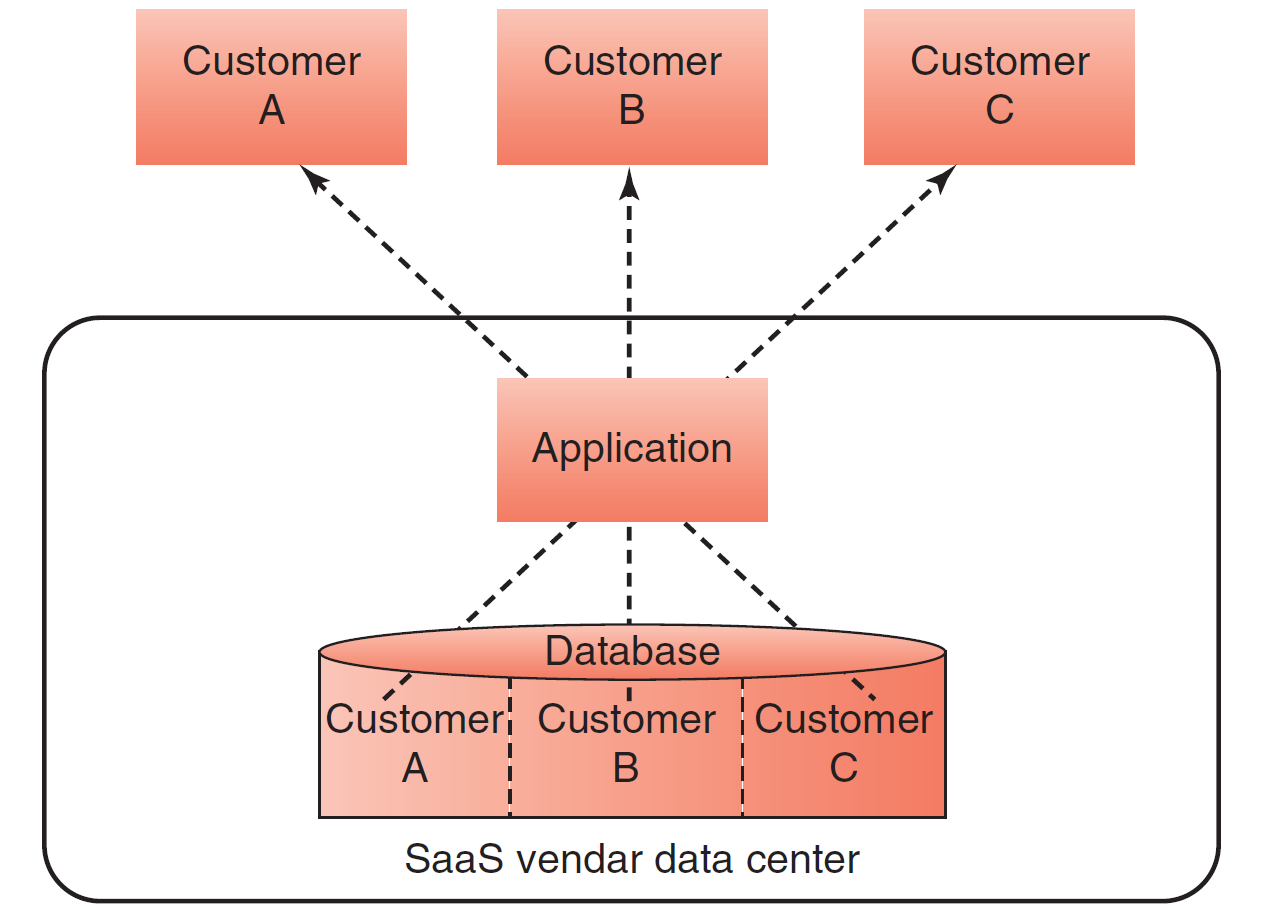 Software as a Service (SaaS)
Employ custom development Systems Development
Systems development requires more than programming and technical expertise. 
Systems development requires:

Business knowledge (Knowledge of business activities)
Technical skills
Non-technical human relations skills
Interview skills, group dynamics skills (to identify requirements)
Skills to develop job descriptions and to train staff
Why is Systems Development Difficult and Risky?
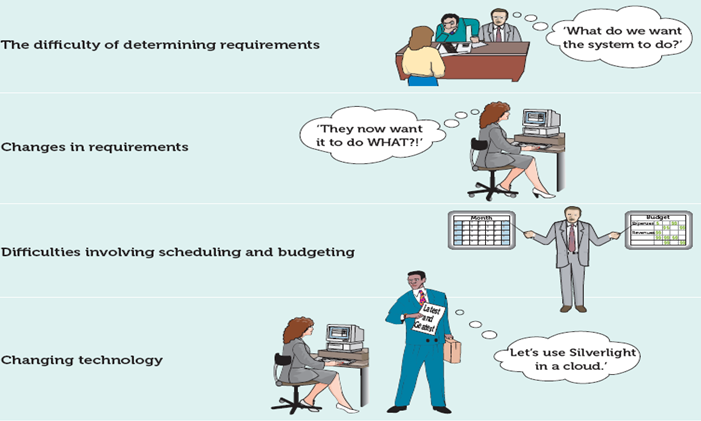 Why is Systems Development Difficult and Risky?
Systems Development is Difficult and Risky, hence development methodologies have emerged to facilitate the process

Systems Development Life Cycle (SDLC) is one of the most common methods
The Traditional Systems Development Life Cycle
Systems Development Life Cycle (SDLC): the traditional systems development method that organizations use for large-scale IS projects. The SDLC is a structured framework that consists of sequential processes by which information systems are developed :
Systems Investigation
Systems Analysis
Systems Design
Programming and Testing
Implementation
Operation and Maintenance
Waterfall approach: Software package implementation process
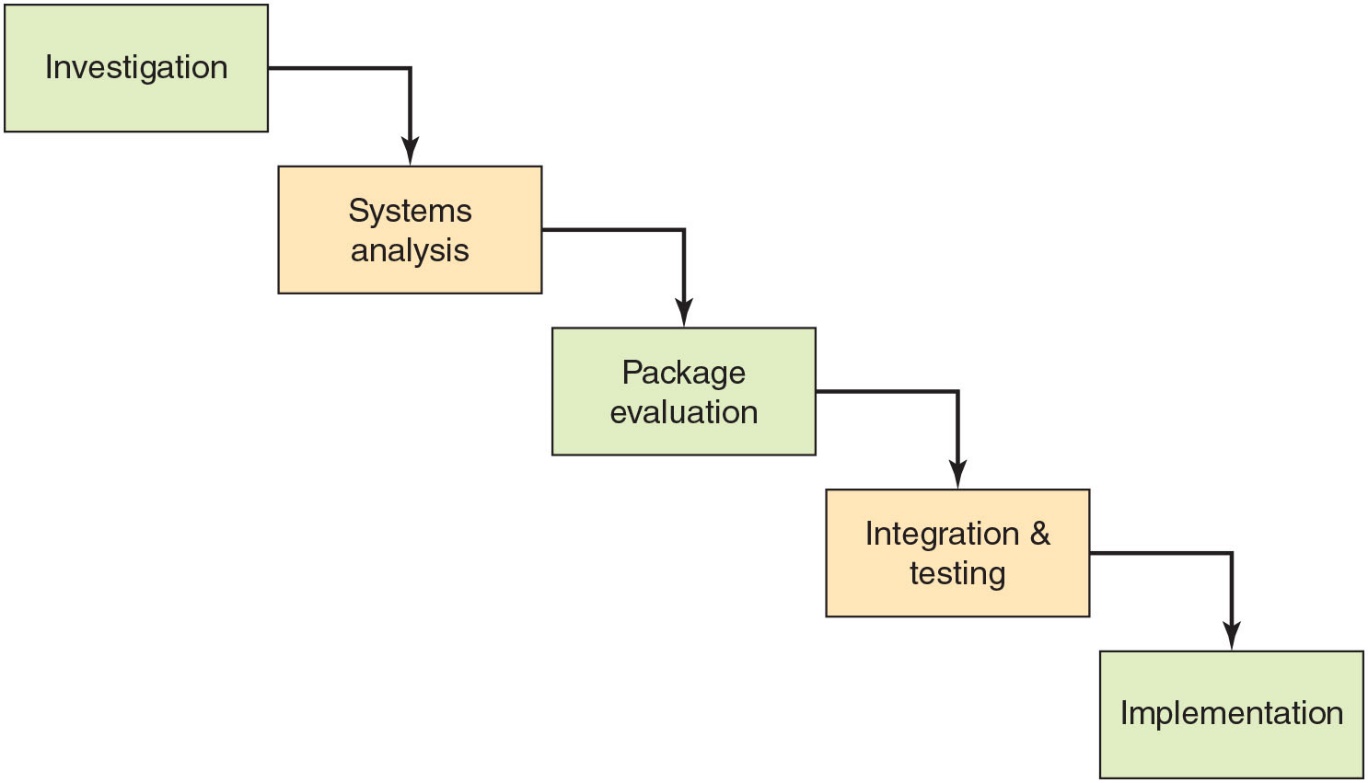 [Speaker Notes: Software package implementation eliminates several of the phases of the Waterfall approach.]
SDLC: Systems Investigation
Understanding the needs of business that can be addressed by new system
Define goals of the new system
Ensuring  feasibility
Technical, Economic, Behavioral
Forming  a project team
[Speaker Notes: Define goals of the system to solve the identified problems and are in line with organization strategy, 
Define goals of the system to support  business processes, or Improve decision making

Examples: Create quality relationships with quality customers
Create effective learning system

If the project is deemed feasible, a project team is created:
Manager(s): champion and conduit to senior management
Business analysts: specialise in understanding business needs, strategies and goals; help businesses to implement systems to accomplish their competitive strategies 
Systems analysts: IT professionals with a knowledge of business and technology; interfaces between and programmers communicate with both technical and user team members
Programmers and software testers
Users: essential throughout the entire SDLC process but part-time during some of the stages; their involvement builds commitment to the new system]
SDLC: Systems Investigation/ feasibility
Technical feasibility 
It checks whether the existing technical resources can support the candidate system or not or up to what extent it supports 
Economic feasibility 
to determine the benefits and savings that are expected from a candidate system and compare them with costs. 
Behavioural feasibility
 addresses the human issues of the systems development project(e.g. would it be easily acceptable by the employees?)
Go/No Go Decision
Evaluating and justifying IT investment
Assessing the costs:
fixed costs among different IT projects
costs for maintaining, debugging and improving the system 
Assessing the benefits:
Tangible (refers to items that can be measured in dollars ) and Intangible (e.g improvement of employee morale, employees' job satisfaction) benefits
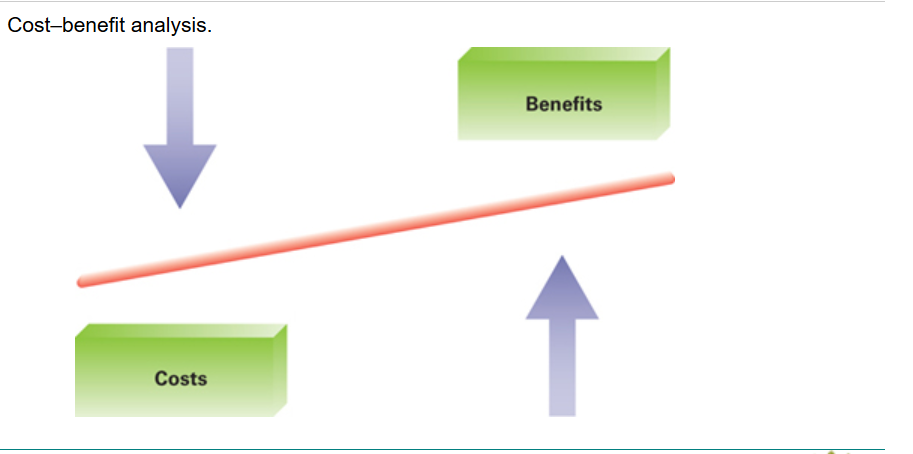 Calculating the costs, assessing the benefits (values) and comparing the two.
SDLC: Systems Analysis
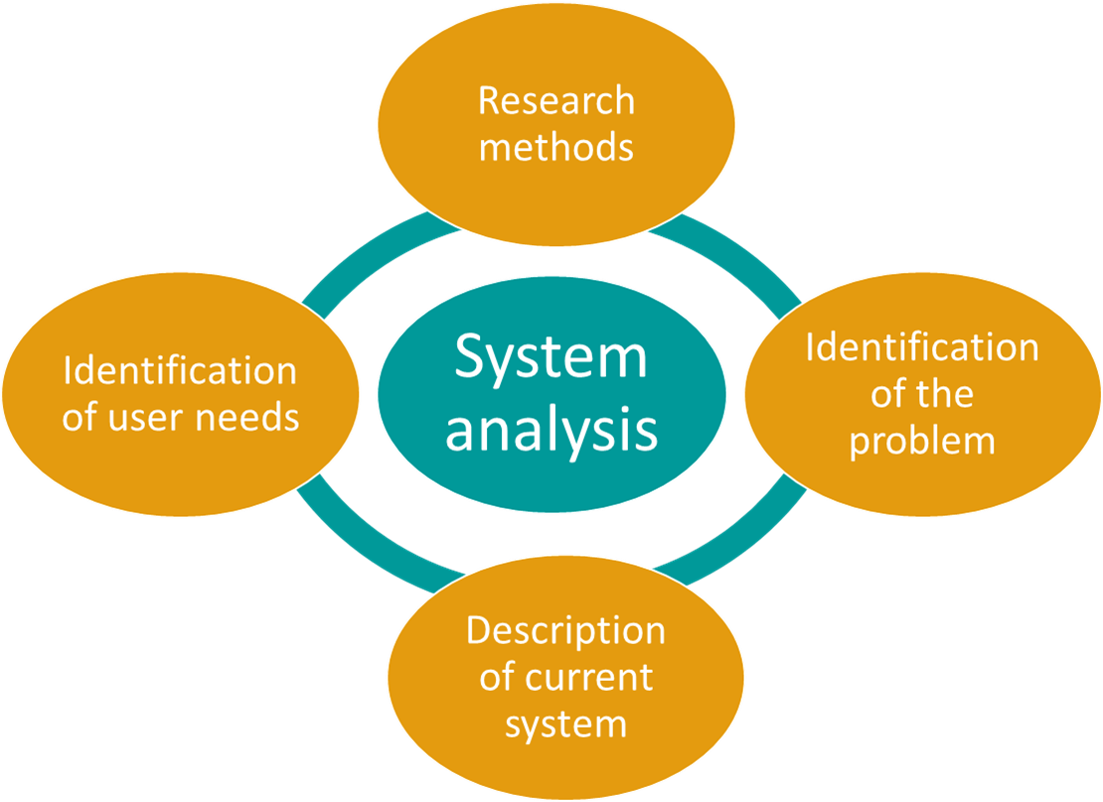 Analyzing end-users’ needs/identifying user requirements
that the system must satisfy

(This can be done through : Interview users)
[Speaker Notes: Systems Analysts: IS professionals who specialize in analyzing and designing information systems. 
User Requirements: identifying business requirements the system must satisfy which is provided by users. Determine and document features and functions


In this stage team consider the functional requirement of the system. System analysts performs system analysis  to analyse the needs of end-users to ensure the new system can meet their expectation, team gather information about the existing system in order to determine the requirements for new system.

Interview users 
Document requirements
Examine existing system
Review reports, forms, queries, application features
Identify security and control issues


What features do you want?
Do you really need them?
What functions should it have?
What data do you have?
What information do you want provided?
And so on . . .]
SDLC: Systems Analysis
Systems Analysts: IS professionals who specialize in analyzing and designing information systems. 
User Requirements: identifying business requirements the system must satisfy which is provided by users. Determine and document features and functions
Interview users 
Document requirements
Examine existing system
Review reports, forms, queries, application features
Identify security and control issues
[Speaker Notes: What features do you want?
Do you really need them?
What functions should it have?
What data do you have?
What information do you want provided?
And so on . . .]
What Are Requirements?
System Requirements =
Functional requirements
Non-functional requirements
Functional Requirements– the activities the system must perform
Business uses, functions the users carry out
Non-Functional Requirements– other system characteristics
Constraints and performance goals
FURPS+ Requirements Acronym
Functional requirements
Usability requirements
Reliability requirements
Performance requirements
Security requirements
+ even more categories…
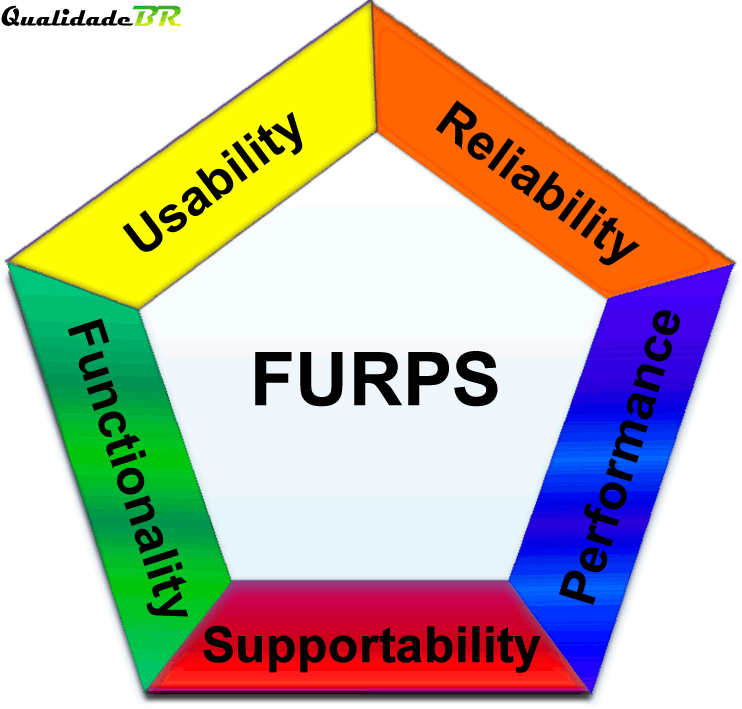 What Are Requirements?
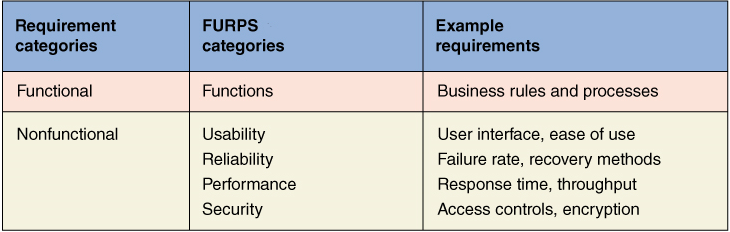 SDLC: Systems Design
Describes technical system’s specifications based on approved user requirements
Deliverable: 
a set of technical system specifications(Hardware, software..)
Technical Specifications include following:
• System outputs, inputs, and user interfaces
• Hardware, soft ware, databases, telecommunications, personnel, and procedures
• A blueprint of how these components are integrated
SDLC: Programming &Testing
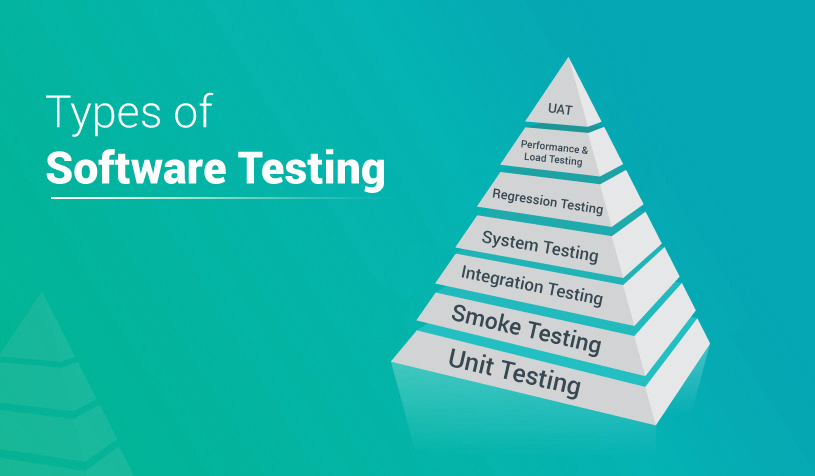 Translating the design specifications into computer code. 

Checking to see if the proposed design will produce the expected and desired results

Quality assurance professional constructs test plan
SDLC: Implementation
Implementation
The process of converting from an old computer system to a new one

Major Conversion Strategies
Direct conversion
Pilot conversion
Phased conversion
Parallel conversion
SDLC: Implementation
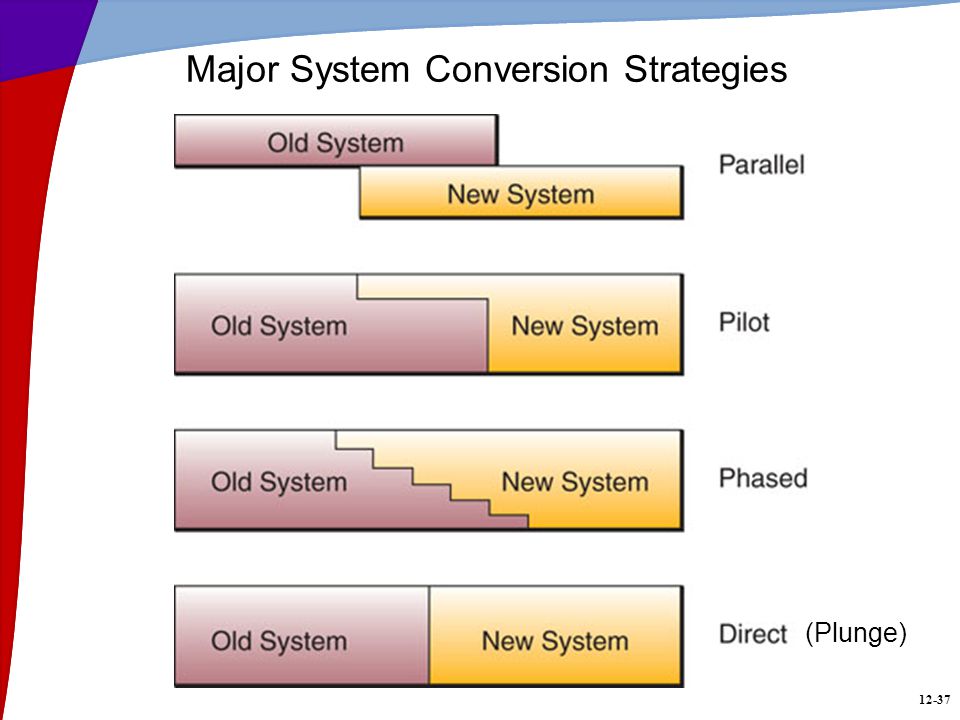 SDLC: Implementation
Direct conversion
The old system is cut off and the new system is turned on at a certain time is the least expensive and the most risky.
Pilot conversion
Introduces the new system in one part of the organization. If  the system works properly, the system is implemented in other parts of the organization.
SDLC: Implementation
Phased Conversion
Introduces components of the new system, such as individual modules, in stages. Each module is assessed. If it works properly, then other modules are introduced, until the entire new system is operational.

Parallel Conversion
Old and new systems operate simultaneously for a time, but this strategy is seldom used today(Expensive and time consuming, Data must be entered twice)
SDLC: Operations & Maintenance
After the new system is implemented, it will operate for a period of time, until it no longer meets its objectives

Systems require several types of maintenance
Debugging the program
Finding errors and removing
Updating
Modify the system to accommodate changes in business conditions
References
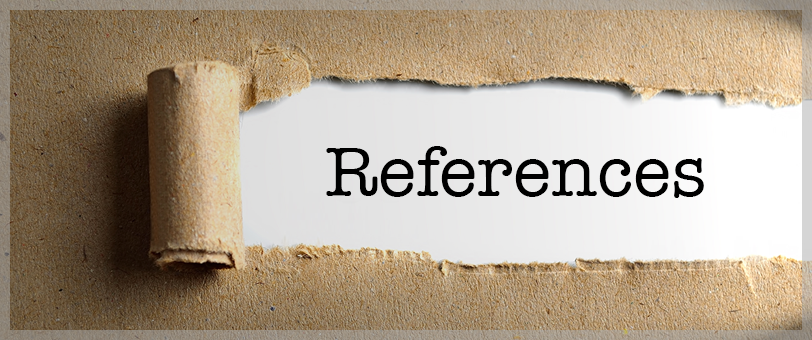 Rainer, R. Kelly, et al. Management Information Systems, Wiley, 2014, Chapter14.
See you next week!